M12DE –
 DUST EXTRACTOR
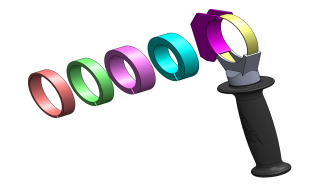 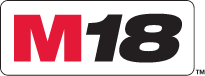 M12™ CORDLESS
UNIVERSAL DUST EXTRACTION UNIT

Attaches to any brand of drill with a collar from 43 to 59mm

Can be mounted on both sides left/right

Diameter capacity 20mm max

           Doubles up as a hand held vac.

For use of cleaning after maintenance work			
            3 selection modes/ Engages when nose compressed

Continually on for use as hand held vacuum

HEPA Filter - High efficiency particulate air filter

            Self powered extraction system

Doesn’t take  power from drill or 
effect performance
Most Universal
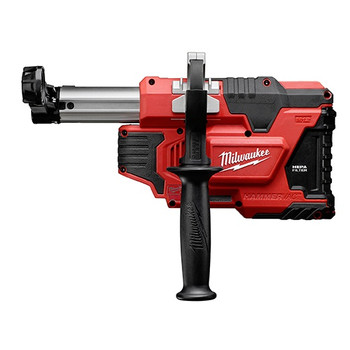 Fits on all drills from 43-59mm
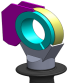 Best Ergonomics
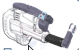 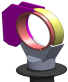 Can be attached on both left/right sides
AVAILABLE NOW
Non Scratch Nozzle
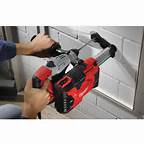 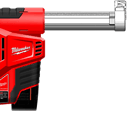 Leaves minimal marking on surface
M12CH FUEL SDS 
Plus Hammer
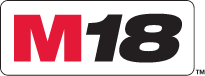 M12™ CORDLESS
Red Lithium 4.0 Batteries

Superior Power to weight ratio in its class - 1.7KG

2 Mode SDS-plus Hammer Brushless motor

SDS Concrete Drilling up to 13mm (optimized 4-10mm)

Drilling in wood / metal (13mm / 10mm)

Up to 75% faster then M12H

1.1J EPTA blow energy

Led light Highlights work area for improved visibility

Low Vibration Value of 4.4m/s²  which Enhances usage time  

Best Handling & Ergonomic Soft Grip

DPM – Digital Power Management Protects operator and machine
if drill bit jams

Forward & Reverse Switch - For added Versatility in fastening 
Applications

Available it Kit 4.0ah and naked

Compatible with M12 DE-0 Dust extractor
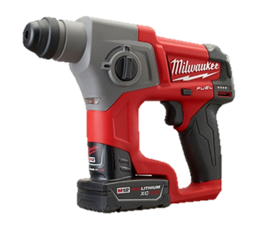 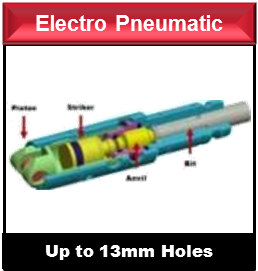 Built-in LED
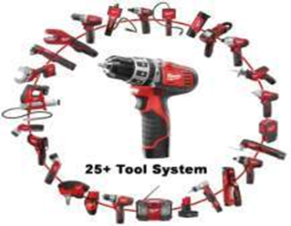 AVAILABLE NOW
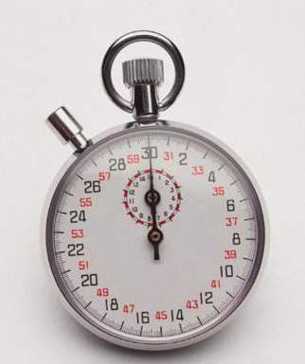 Best Performance
up to 75% faster in diameter 6-10mm
M18 Fuel Hammer
 Dust Extraction
M18CDE-0 & M18-28CPDEX-0
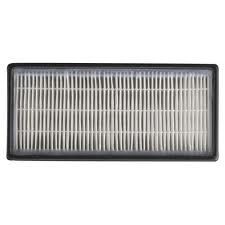 M18™ CORDLESS
99.97%
Efficient
M18CDE-0
M18-28CPDEX-0
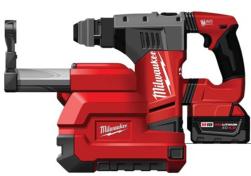 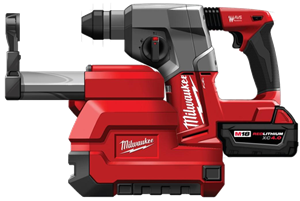 COMING OCTOBER